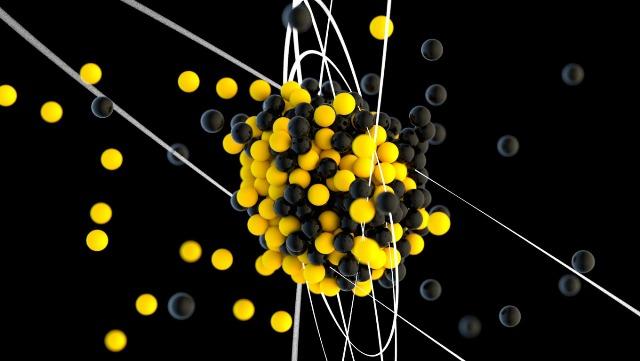 «Трансформация школьной программы на основе развития функциональной грамотности»
Чеченская республика
Кто мы?
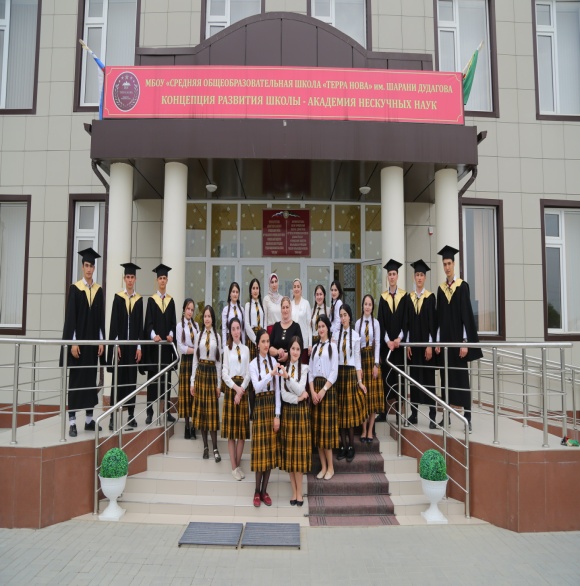 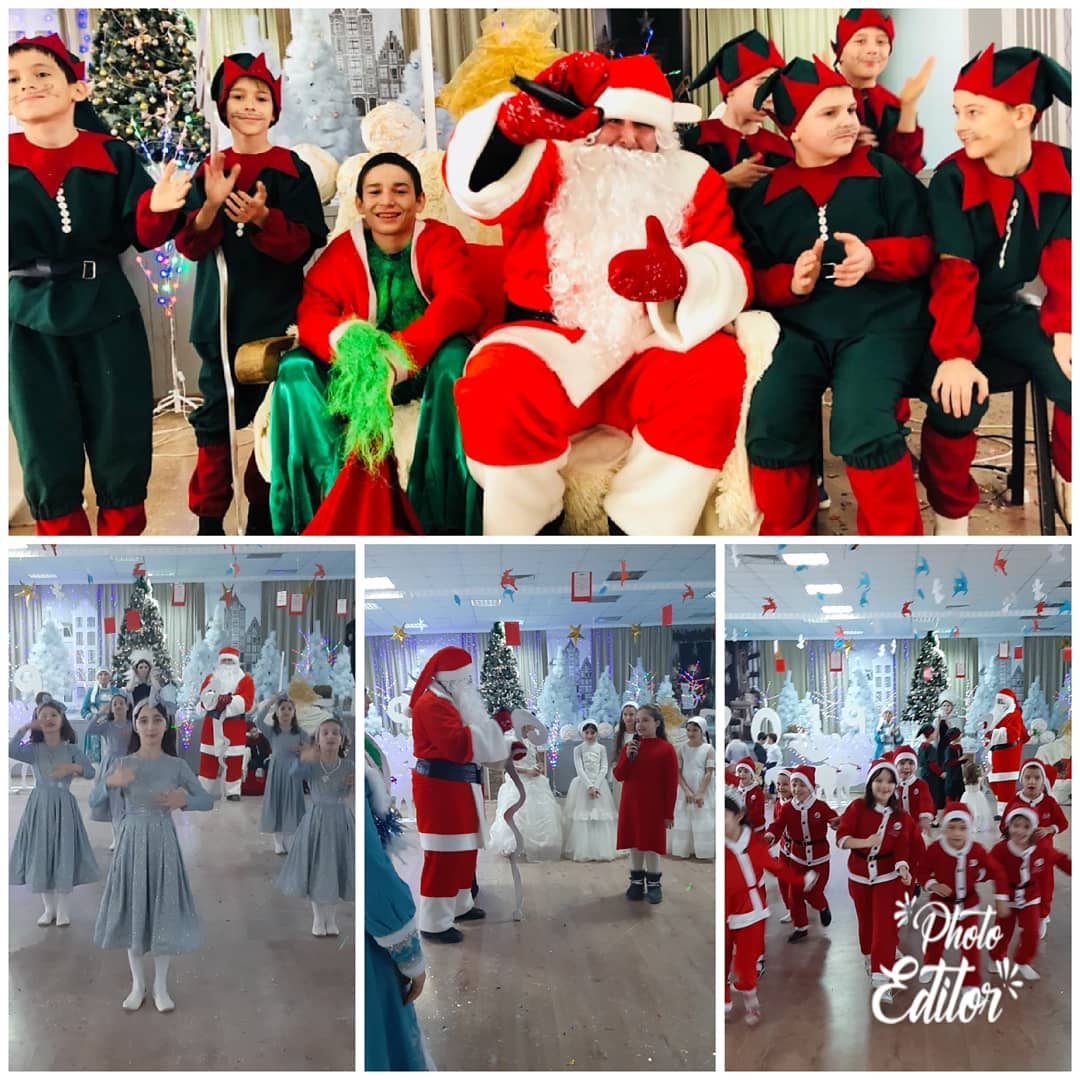 Муниципальное бюджетное общеобразовательное учреждение
 «Средняя общеобразовательная школа «Терра нова» 
им. Шарани Дудагова
«Функциональная грамотность — способность человека использовать приобретаемые в течение жизни знания для решения широкого диапазона жизненных задач в различных сферах человеческой деятельности, общения и социальных отношений».                                                                                                              А.Н.Леонтьев
Главная идея проекта
Формирование функциональной  грамотности  учащихся зависит  от того, насколько сам учитель обладает  компетенциями:
- психолого-педагогическими; методическими; 
- предметными; 
- коммуникативными. 
	Для обеспечения продуктивности формирования функциональной грамотности, внедрения новых подходов, технологий обучения учащихся  в рамках данного проекта усилия направлены  на повышение профессиональных компетенций педагогов.
Цели и задачи проекта
Цель: 
    формирование функциональной грамотности ученика через  развитие функциональной компетентности педагога.
Задачи:
Целенаправленное повышение функциональной компетентности педагогических работников через систему повышения квалификации.
Трансформация школьной программы через обновление содержания и методов обучения,  направленных на развитие функциональной  грамотности  учащихся.
Интеграция новых подходов к формированию функциональной грамотности в образовательную деятельность школы.
Мониторинг образовательных достижений учащихся и качества образования с учетом требований современного мира.
Диссеминация полученного опыта в профессиональное сообщество.
4
Взаимодействие
Объединение экспертов
1
6
Организация обучения
2
МТ ресурсы
3
5
Оценка качества
Мероприятия проекта
Формирование команды экспертов-менторов в сфере воспитания и образования, отвечающих за процесс обучения, наставничество и методическое сопровождение проекта
Организация обучения педагогов очно-заочного интенсива. Процесс обучения педагогов  смешанного формата с чередованием очных интенсивов и заочной самостоятельной работы.
Оснащение материально-технической базы образовательного учреждения необходимыми ресурсами для реализации проекта
Создание
Создание методического сетевого взаимодействия для ресурсного обеспечения деятельности и организации процесса вовлечения педагогов в процесс обучения по формированию ФГ обучающихся.
Привлечение экспертов по оценке проектов в сфере образования для проведения предварительного исследования в области функциональной компетентности работников образования
Создание информационного веб-ресурса на базе сайта учреждения с размещенным на них информационным контентом и продуктами, разработанными в рамках реализации проекта.
Распространение
 инновационного 
опыта
Обеспечение устойчивости результатов проекта путем сохранения и развития методической сети
Методы взаимодействия методической сети:
Проектная  деятельность (самостоятельная или совместная учебно-познавательная, развивающая или игровая деятельность).
Научно-практическая деятельность: конференция, семинары, симпозиумы.
Исследовательская  деятельность (экспериментальная, аналитическая, мониторинговая, экспертная).
Интегративная: тренинги, встречи, совместные творческие мероприятия, конкурсы.
Коллаборация
4
1
6
2
3
5
Ожидаемые качественные результаты
Проведено обучение педагогов в рамках очно-заочного интенсива
Организовано методическое сетевое взаимодействие для ресурсного обеспечения деятельности и организации процесса вовлечения педагогов в процесс обучения по формированию  ФГ обучающихся
Сформированы функциональные компетенции учителей
Проведены мониторинг и оценка реализации проекта с последующим публикацией отчета
Обновлены методические, учебные программы учителей
Создан информационный веб-ресурс с размещенным на них информационным контентом и продуктами, разработанными в рамках реализации проекта.
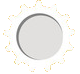 4К
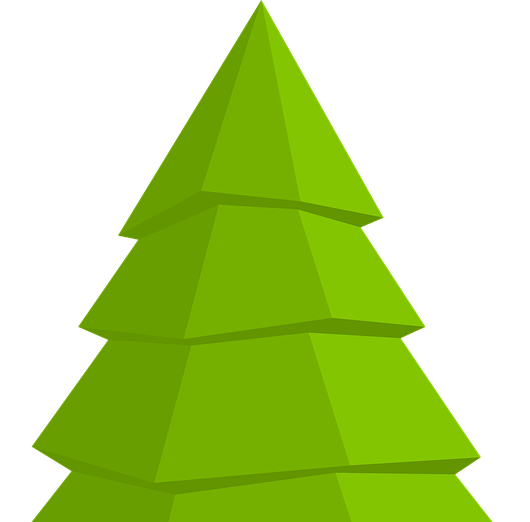 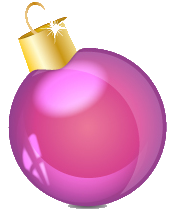 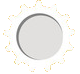 СОО
Проф.
самоопред.
Билет
в будущее
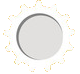 Каждый имеет право на свой праздник!
Soft 
skills
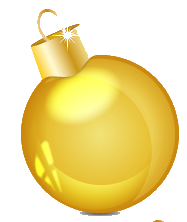 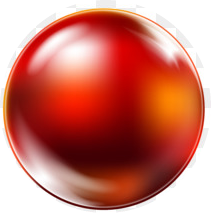 Smart
room
Soft 
environment
Soft 
class
Х-Фактор
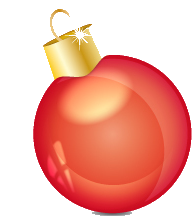 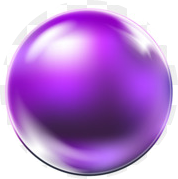 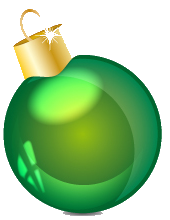 Soft 
student
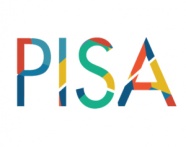 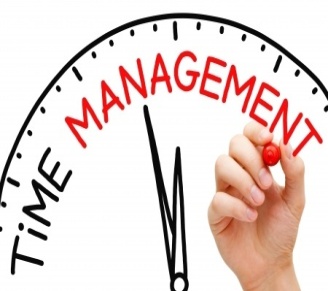 УМИ
дневник
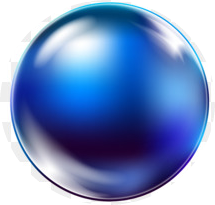 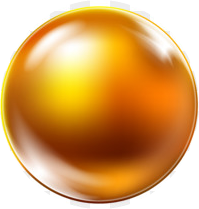 ШАССИ
Soft teacher
Бук
Лабора-тория
Буктрейлеры
ПЛАНЕТА ИКС
9
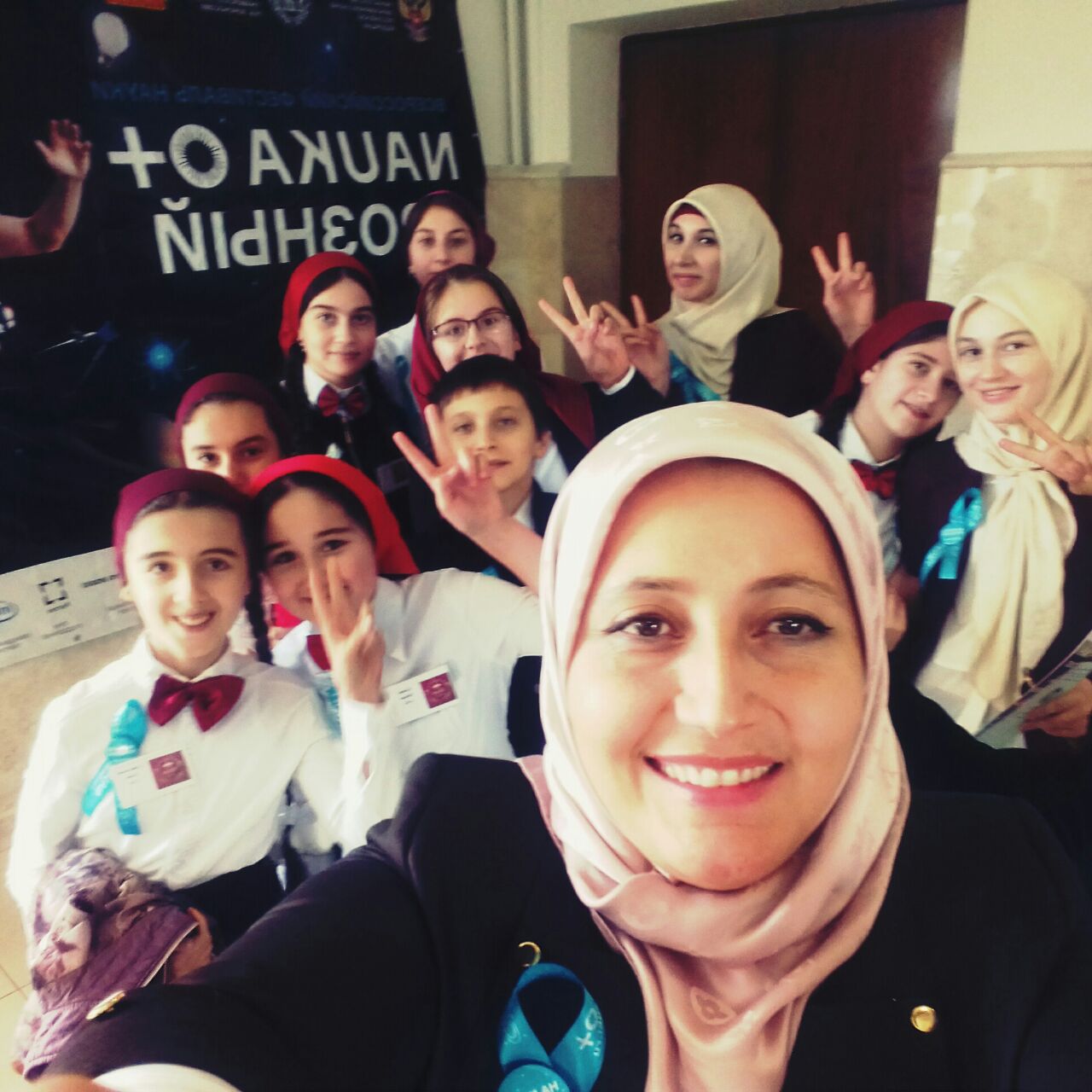 СПАСИБО!
Хусайнова Лариса
 Зайндиевна
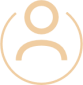 soshterranova@gmail.com
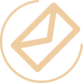 +7 (928) 952-75-36
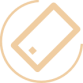 10